先找對的人，再決定做什麼事
1
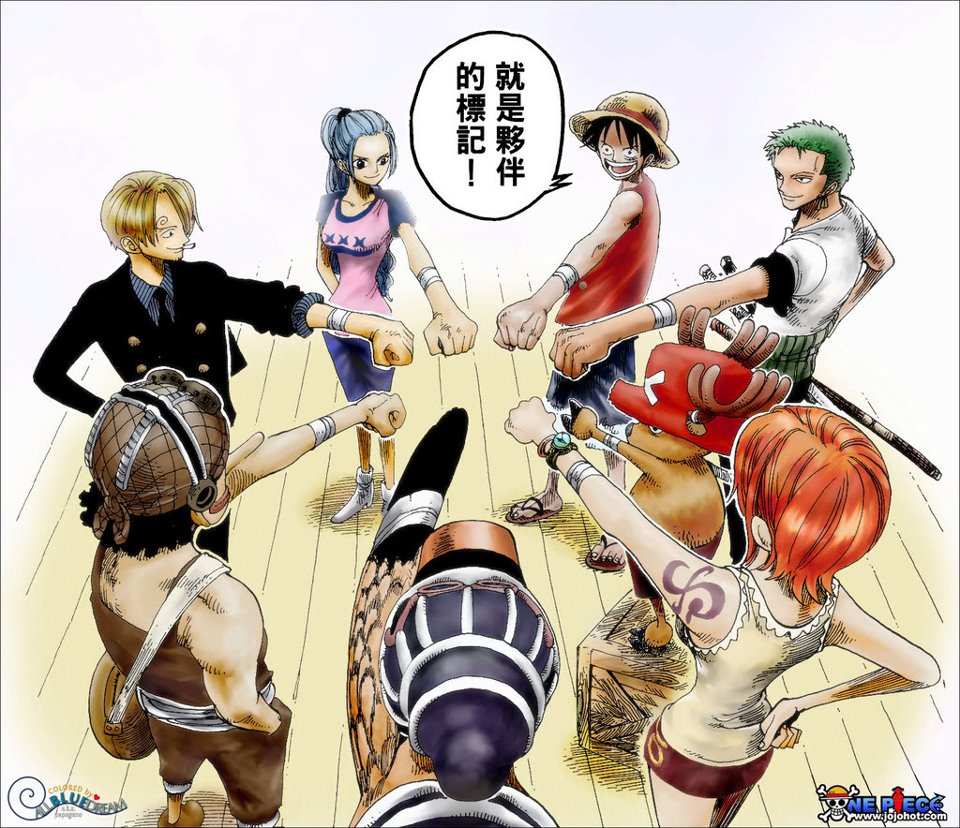 2
課程的傳承……
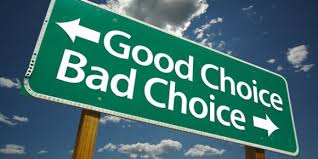 3
第一場災難
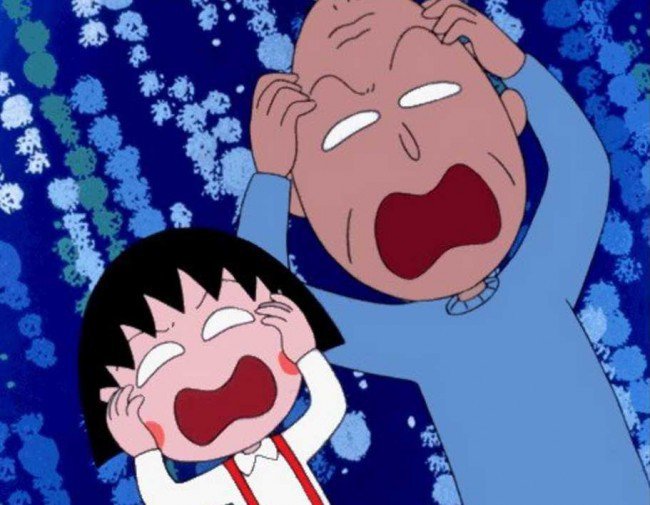 4
雁行理論
有力氣就帶頭衝，累了就休息，讓伙伴來接手。
5
如果我不要孩子課堂是這樣…
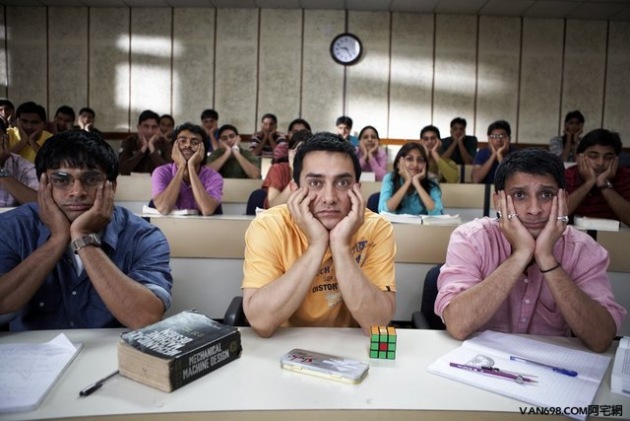 6
那我就成為相信改變的人
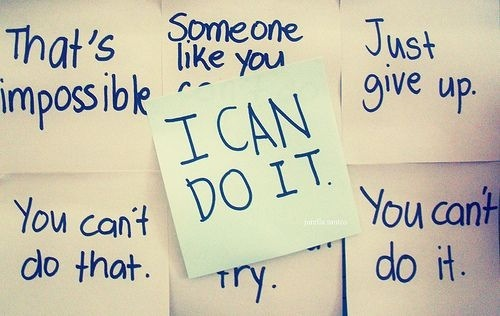 7
8
愛在綜合活動領域的使命感
9
信心、盼望和愛這三樣是永存的，而其中最重要的是愛
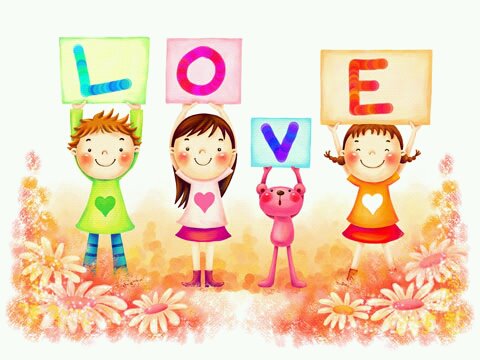 10
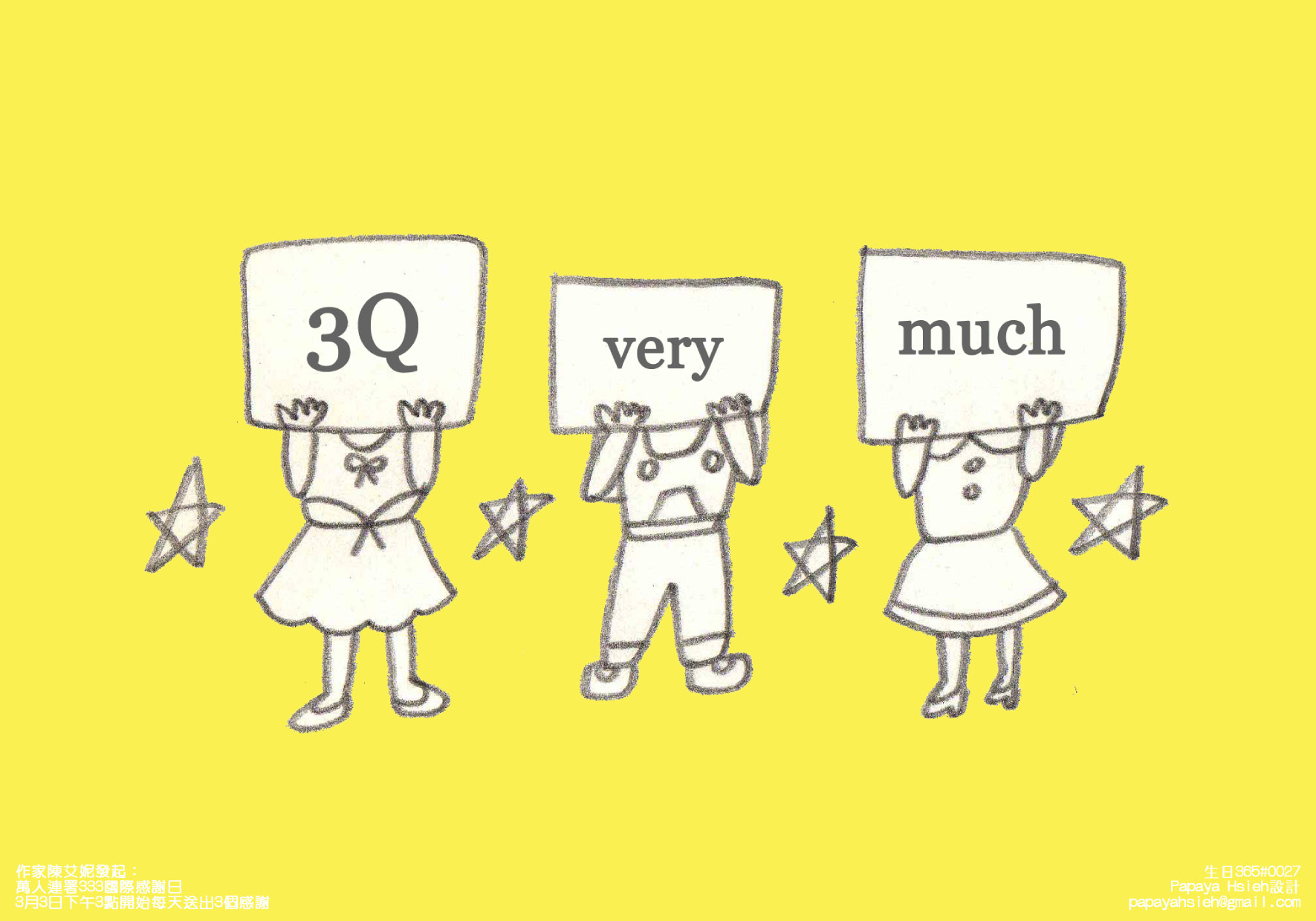 11